Black-box analysis of malware
Vít Bukač
CROCS, Faculty of Informatics, Masaryk University
Supervisor IT Security, CIRT, Honeywell Global Security
PV204 Security Technologies
Black-box analysis of malware – Outline
Lecture
Malware
Black-box principle
Tools
Automatic sandbox analysis
Hands-on lab
Analysis of provided malware samples
2
Malware
Malware definition
“Malware, short for malicious software, is an umbrella term used to refer to a variety of forms of hostile or intrusive software, including computer viruses, worms, Trojan horses, ransomware, spyware, adware, scareware, and other intentionally harmful programs. It can take the form of executable code, scripts, active content, and other software. Malware is defined by its malicious intent, acting against the requirements of the computer user — and so does not include software that causes unintentional harm due to some deficiency.”
Malware types
Trojan
Fake AV
Backdoor
Remote Access Tool (RAT)
Dropper
Downloader
Information stealer
Keylogger

Ransomware
Coinminer
Sniffer
Virus
Worm
Spyware
Adware
Botnet
5
Malware infection vectors
Email
Link
Attachment
Link + document download
Malicious website
Drive-by download
USB
Cracked software
Worms
Infection vector – Phishing
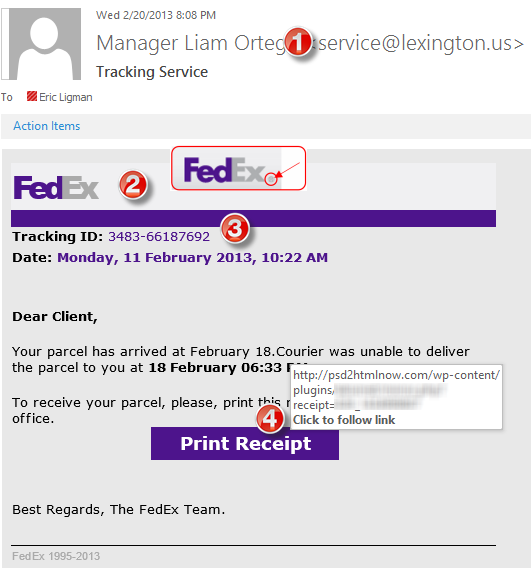 Subject
“Account blocked”
“Package to be delivered”
“Expiring subscription”
“Invoice” / “Receipt” / “Parchment”
Signs
Unexpected sender address (1)
Graphic errors (2)
Erroneous info (3)
Links to unexpected URL (4)
Links to same URL
Generic salutation
Use of threats, sense of urgency
Infection vector – Drive-by download
Example – Zeus infection
[Speaker Notes: User access fake Facebook page from phishing link
Webpage asks to update Flash Player
If the user refuses to install malicious flash player, Blackhole exploit kit is attempted instead
Computer exploited
Initial callback to Smoke Loader
Downloads Zeus banker trojan
Downloads config file
User accesses one of UK banks
Zeus monitors and reports about these activities
C&C server instructs the bot to steal money
Zeus makes the transaction
Money is sent to a money mule in UK
Zeus logs successful transaction, new recipient and money volume
Money mule takes the money and sends them to cybercrime gang]
Malware Kill Chain + Defense in Depth
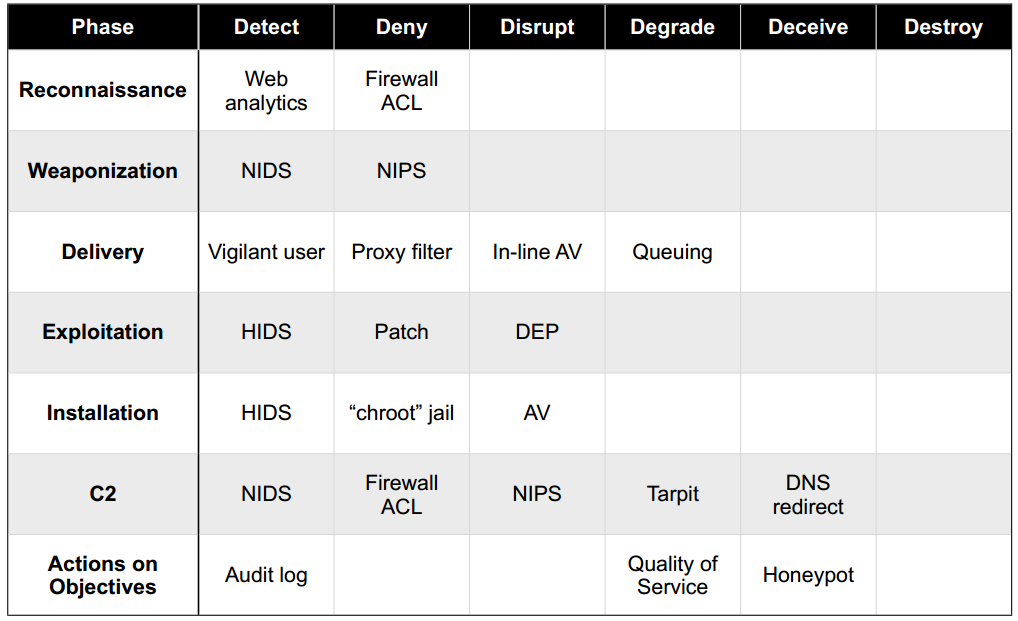 10
[Speaker Notes: Each phase requires successful previous phases
Various detection methods at each phase]
Black box malware analysis
Motivation – Ask the right questions
What is the scope of compromise? What are 2nd stage callbacks?
Communication between local file server and an unknown IP address in China has been observed. What process is responsible for the communication?
Malware is creating temporary files. Where are these files located?
Malware executable is created again after system reboot. How is it possible and what is causing it?
A new type of malware has been spreading through internal network. How to quickly assess the malware capabilities? What is its purpose? Is it based on any well-known tool?
12
Black box malware analysis
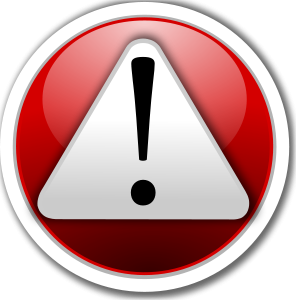 Dynamic analysis – file is executed
Analysis without internal knowledge
Observable inputs
Observable outputs
Quick, simple
Common monitoring tools
Collected indicators about
Filenames, process names, process parent/child relationships, temporal relationships, domain names, IP addresses, registry keys, persistence methods, cleanup operations etc.
Can be highly automated
Black box malware analysis – Principle
Prepare analysis environment
Create snapshot
Run monitoring tools
Run malware
Collect and observe interactions between malware and VM
Restore snapshot
Repeat 3-6 as needed
Analysis environment
Virtual Machine
Limited/no connectivity
Virtualized services (DNS, HTTP,…)
Several VMs for various host types
Software
Monitoring tools
Often exploited applications
Risks
VM isolation breach
Malware inactivity in VM
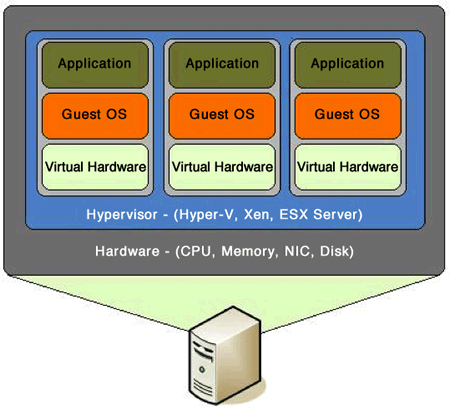 Virtual machine snapshot
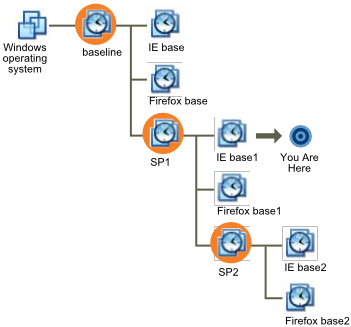 Snapshots
Saved state of VM
Disk state, memory state
Quick restoration of previous state
Tools
Network analysis
Capturing sent/received packets
Protocol dissection
Promiscuous mode
Tools
Tcpdump, Wireshark, NetworkMiner
Indicators
Domain names, IP addresses, protocols, ports, HTTP parameters
Q&A
Who is this program communicating with? What reputation does the partner have? What data is exchanged? Is it encrypted or obfuscated?
Network analysis – What to look for
New established connections – HTTP 80/8080
Direct calls for domains without DNS lookup
Random domain names (e.g., rpxiodffd.biz)
Suspicious domain names (e.g., gooogle.org)
Similarly looking domain names (e.g., osinstall.biz, swinstall.biz, swinstall.com)
Outgoing portscans
Ping/DNS request for well known services
Connection availability test
Be aware of background OS/processes activities!
Example – Wireshark
File system
Observing file accesses and modifications
Background file manipulation
Tools
Procmon, Handle
Indicators
File names, folder names, order of actions, compromise spread through local system
Q&A
Where is malware copied after the initial infection? What filenames are used? Where is the collected data stored?
File system – What to look for
New file names & folders
New created files and folders
Batch files (.cmd, .bat, .vbs, .ps1)
Known favorite malware file names (e.g., 1.exe, test.exe, new.exe)
Known file names in uncommon folders (e.g., C:\Temp\svchost.exe)
Recycler
Modifications of system files
Temporary storage files, encrypted archives
Example – Procmon
Registry
Regedit
RegRipper
Autoruns
Registry – What to look for
Well-known locations
Autorun locations
Task scheduler
Changes tracking
Keywords fulltext search
Filenames
Processes
Domain names
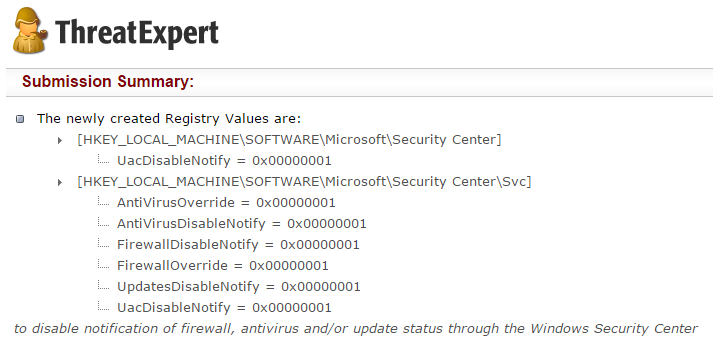 Registry – Regedit
Processes
Observing initial system compromise
Processes parent/child relationships
Tools
Process Explorer, Procmon
Indicators
Process names, order of execution, dropper activity
Q&A
What processes are run after malware binary is executed? Are batch files involved? Are there watcher processes?
Processes – What to look for
Order of executables
Initial malware
Dropper/downloader
Persistence executable
Final malware
Command line interpreters
cmd.exe
Powershell
Cscript, wscript
Example – Process Explorer
Executable file analysis
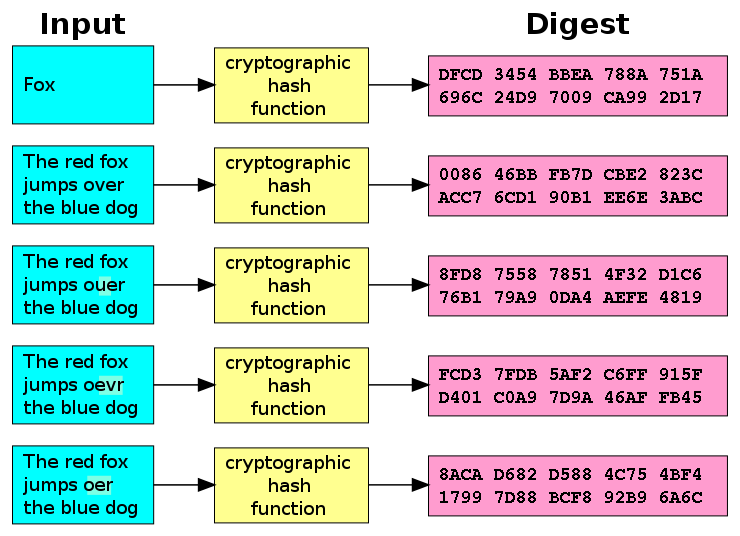 Cryptographic hash
Hash function which is considered practically impossible to invert
Unique identification of file
Counter: Polymorphism
MD5, SHA1
Fuzzy hash
Context triggered piecewise hash
Families of files
ssdeep
Strings
Example – Strings
server.exe
AppData
4bcce4de98bcdb4d29f66c0fe1ffe002
hackerhani.no-ip.biz
Software\Microsoft\Windows\CurrentVersion\Run
Software\
yy-MM-dd
??-??-??
Microsoft
Windows
SystemDrive
netsh firewall delete allowedprogram "
Software
cmd.exe /c ping 0 -n 2 & del "
SEE_MASK_NOZONECHECKS
netsh firewall add allowedprogram "
Domain name
Persistence registry key
Commands to be executed
MD5: 5d347384ea978a96bc842ad9f29e95f2
Analysis
Black box analysis – indicator interpretation
Network analysis – domain & IP verification, processes communicating
Hash comparison
Collisions, same-hash files
Behavior analysis
System processes, created processes, persistence
File manipulation
33
Document analysis – Quick insight
EXIF information
File metadata
Document sandboxing
Document interpretation ambiguity
Practical examples
Double extensions, different content in different viewers, code block obfuscation & hiding
Automated sandbox analysis
Automated sandboxing
Automated
Execute malware in sandbox
Wait a few seconds
Receive summary report
Investigate report
Non-interactive
Known tools
Cuckoo, Norman, Anubis etc.
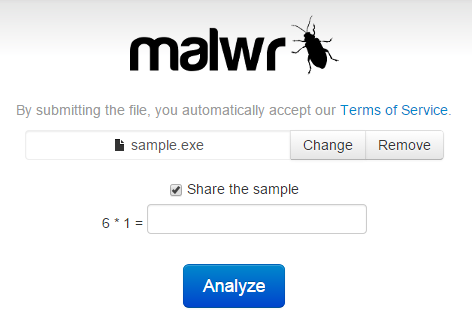 Cuckoo sandbox
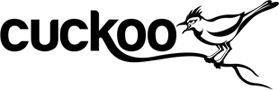 Open source malware analysis system
Can analyze
Windows executables, DLLs, PDF documents, URLs, HTML files, PHP scripts, Visual Basic scripts, ZIP archives, Python files, etc.
Modular, scriptable
Full memory dump (for Volatility Framework)
Django web interface
Mongo (NoSQL) database
Cuckoo – Architecture
Cuckoo – GUI
Internet sandbox services
Public service
OpSEC issues
Huge comparison database
Exact match by hash
Similarity search by keywords

Malwr.com (public Cuckoo sandbox)
VirusTotal.com
ThreatExpert.com
Hybrid-Analysis.com
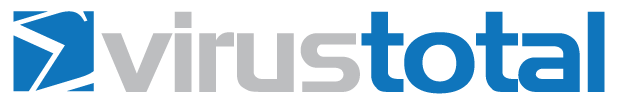 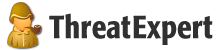 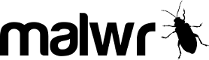 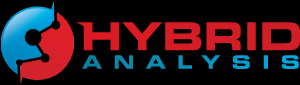 Operational security (OpSec)
Advanced attackers monitor victim’s actions
Unique indicators visible on Google?
Attacker host monitoring for incoming traffic
Keywords search in mails, PDFs…
Basics of OpSec
“Think before you act” mentality
Limited information sharing
Trace removal
PassiveTotal.org
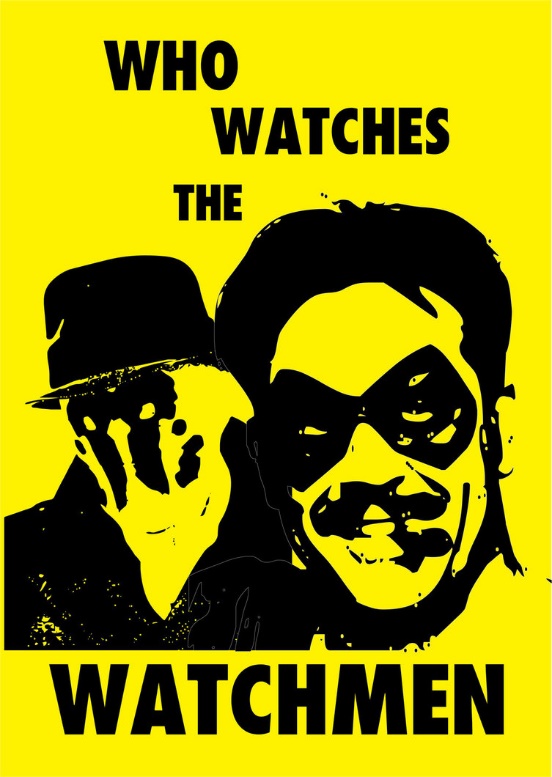 OpSec – Basic rules
No ping 
No DNS lookup
No accessing to suspicious domains
No premature remediation steps (reboot, antivirus scan, OS reinstall)
No upload of samples
No indicator validation on external sources

NOT EVEN through 3rd parties
Anti-sandbox techniques
Continuous development – sandbox vs. anti-sandbox
Malware inactive in analysis environment
Tools presence detection (Wireshark, etc.)
Virtualization detection
Registry (key existence, key value)
File system (file existence, drivers)
Processes (syscall response)
Human presence detection
Mouse movement
Keyboard activity
File artefacts
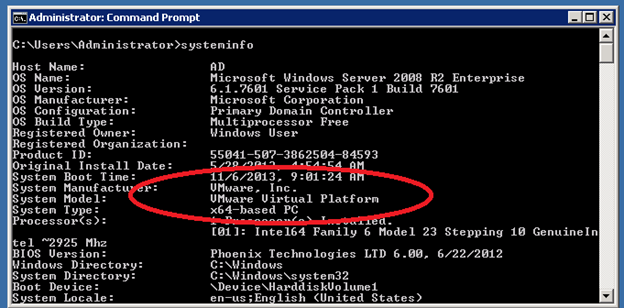 Lab
Lab – Overview
Hands-on experience of manual black-box analysis
Guided analysis of selected malware samples
Tools
Wireshark – Network activity
Process Monitor – File system activity, process creation
Autoruns – Persistence
Regshot – Registry changes
Process explorer – Process map
Lab – Samples
2-3 samples from different malware families
Commodity malware – Zeus, ZeroAccess, Generic Trojans,…
Students will execute samples in virtual environment
Provided simple analysis virtual machine (Windows)
Indicators collected – network, files, persistence
Discussion about interpretation of facts
Homework
2 samples for analysis independently
Write a cohesive report and present key information to the reader